Pandemic-EBT (P-EBT) Updates Town Hall
May 19, 2021
Join us at 2:30 p.m. to hear the latest updates about P-EBT!
1
[Speaker Notes: Rachael: Intro]
Call Details
Computer audio- already muted
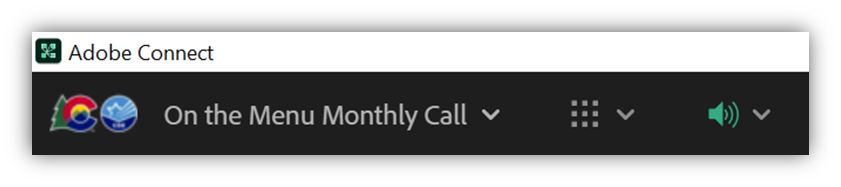 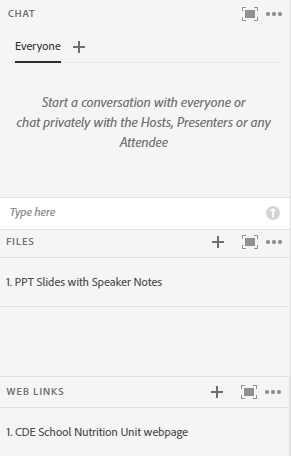 Conference line- please mute
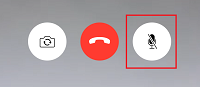 [Speaker Notes: First, I will cover some quick housekeeping items before we jump into the content 

All attendees who join via computer audio will enter muted to reduce background noise. If you have joined via the conference line, please mute your line to reduce background noise. 

Just below the chat pod is the files and weblinks pod. The files pod is where you will find the PowerPoint file for today with speaker notes. We will refer to these resources during the presentation. 

Lastly, if you have any questions, please put them in the chat pod—we will monitor the chat and compile a list of questions to address at the end of the webinar if we have time.]
Contact Information
If you experience audio or technical difficulties, please contact Alicia Grove at: 
720-795-2038 OR
Grove_a@cde.state.co.us
[Speaker Notes: If you experience audio or technical difficulties, please contact Alicia Grove. Her information is available on this slide and in the chat.]
Non-Discrimination Statement
In accordance with Federal civil rights law and U.S. Department of Agriculture (USDA) civil rights regulations and policies, the USDA, its Agencies, offices, and employees, and institutions participating in or administering USDA programs are prohibited from discriminating based on race, color, national origin, sex, disability, age, or reprisal or retaliation for prior civil rights activity in any program or activity conducted or funded by USDA. Persons with disabilities who require alternative means of communication for program information (e.g. Braille, large print, audiotape, American Sign Language, etc.), should contact the Agency (State or local) where they applied for benefits.  Individuals who are deaf, hard of hearing or have speech disabilities may contact USDA through the Federal Relay Service at (800) 877-8339.  Additionally, program information may be made available in languages other than English.
To file a program complaint of discrimination, complete the USDA Program Discrimination Complaint Form, (AD-3027) found online at: https://www.usda.gov/oascr/how-to-file-a-program-discrimination-complaint, and at any USDA office, or write a letter addressed to USDA and provide in the letter all of the information requested in the form. 
To request a copy of the complaint form, call (866) 632-9992. Submit your completed form or letter to USDA by: (1) mail: U.S. Department of Agriculture Office of the Assistant Secretary for Civil Rights; 1400 Independence Avenue, SW Washington, D.C. 20250-9410; 
(2) fax: (202) 690-7442; or (3) email: program.intake@usda.gov. 

This institution is an equal opportunity provider.
Conditions for Success
Be respectful, inclusive, and open minded
Bring a positive attitude
Be present and engaged
Put your cell phone out of arms reach
Close out email or other tabs
Avoid multi-tasking or doing other work
Actively listen
6
[Speaker Notes: This townhall will provide an open space to ask questions, discuss and share. On the slide we’ve listed some conditions for a successful townhall. If you haven’t already, please use the chat box to share your name and district/school you are with. 

Hand over to Donna]
What We Will Cover
P-EBT Support Center


P-EBT Mini Grants


May 31 P-EBT data collection


2020-21 Summer P-EBT Benefits
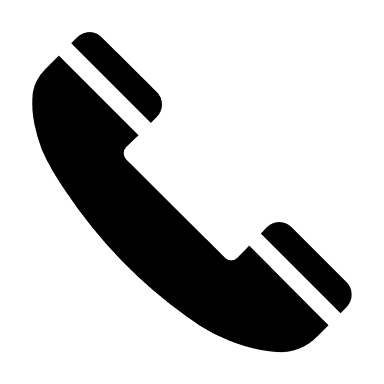 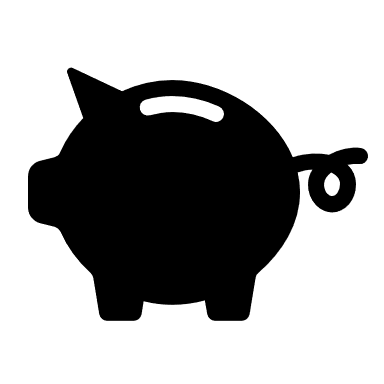 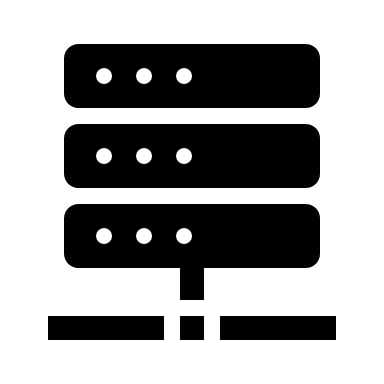 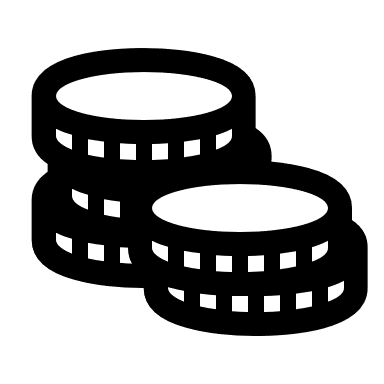 7
[Speaker Notes: Donna:  Today we will go over …]
P-EBT Support Center
P-EBT Support Call Center is now open.

Households can call 1-800-536-5298 with any P-EBT general questions. Monday – Friday  8 am – 7:30 pm, Saturday 8am – noon.
 The Support Center will be able to answer questions on P-EBT eligibility, benefits, and P-EBT card activation, issuance or replacements.
 Households can also email cdhs_pebtcolorado@state.co.us with P-EBT questions.
8
[Speaker Notes: Support Center opened Monday May 17th as a resource for households to contact with questions about 
P-EBT eligibility, benefits, 
card activation, issuance or replacements
Direct families to contact the support center with questions.

CDE may reach out if clarification is required about student eligibility.  Racheal will discuss this later in the presentation.]
P-EBT Support Center cont.
Any students not identified as free and reduced-price meal eligible will be referred to the district to complete a free and reduced-price meal application. 
 SY2020-21 applications can be accepted until June 30, 2020.
Households can update mailing addresses directly with the support center.
There will be a dispute resolution process for households for situations where student information, learning modality, eligibility etc. which may require additional information from districts.  More info coming soon.
9
[Speaker Notes: Any students not identified as free and reduced-price meal eligible will be referred back to the district to complete a free and reduced-price meal application.  
SY2020-21 applications can be accepted until June 30, 2020.
Households can update mailing addresses directly with the support center for accurate mailing of P-EBT cards.
There will be a dispute resolution process for households for situations where student information, learning modality, eligibility etc. which may require additional information from districts.  More info coming soon. 

Knowing this can have budget impact to be available to process any applications after the school year is over, lets talk about the mini-grant funding opportunity.]
P-EBT Mini Grants
Mini-Grant application closes Monday May 24, 2021
This is a non-competitive grant that allows School Food Authorities (SFAs) to be reimbursed for allowable administrative costs incurred during the delivery of P-EBT.

1st Application Period: covers administrative P-EBT related costs from October 2020 to March 2021
2nd Application Period: opens August 2021, covers administrative P-EBT related costs from April 2021 to September 2021
10
[Speaker Notes: P-EBT Mini grants are currently open and will close next Monday, May 24th. 
The purpose of the mini grants is to reimburse SFA’s for administrative costs associated with the fiscal year 2021 P-EBT program. This is a non-competitive grant administered through the USDA. 

There are 2 application periods. The first application period, or the May 2021 application period will cover the initial administrative P-EBT related costs from October 2020 to March 2021, reimbursement will be distributed in June 2021. 

The second application period opens August 2021 and will cover expenses from April 2021 to September 2021. Details about the August 2021 P-EBT application will be available in July. 

Reimbursements will be distributed once all supporting documentation have been submitted and approved by CDE.]
P-EBT Mini Grants
Applications must be submitted through the online form: http://www.cde.state.co.us/p-ebt-minigrant-applications  
Please submit only one application per sponsor
Submit a detailed budget outlining reimbursable costs

Application Instructions and FAQ: https://www.cde.state.co.us/nutrition/pebtminigrantinstructfaq 
Must submit a completed budget spreadsheet with application

Recording of mini-grant webinar:
https://www.cde.state.co.us/nutrition/schoolmealeligibility
11
[Speaker Notes: Mini Grant applications can be accessed through the online form shown here on the screen. Only one application per sponsor. 

Applications instructions and the FAQ is linked within the presentation and available on the CDE School Nutrition Website. 
Each application must contain a detailed budget outlining the reimbursable costs requested. The budget template is linked within the application. Grant application without a detailed budget or an incomplete budget will not be able to be approved.]
May 31 P-EBT data collection
Data submission due error free by COB May 31st
Upload as soon as possible as we are actively identifying errors within submissions
Will provide support to amend any cited issues or errors
Option to upload complete file of all students or append records for new students or updated student information since the April submission
If April submission was incomplete district should provide all student records
No changes to the P-EBT Data Collection for this submission period
12
[Speaker Notes: Rachael:  

Data submission due error free by COB May 31st
Upload as soon as possible as we are actively identifying errors within submissions
Will provide support to amend any cited issues or errors
Option to upload complete file of all students or append records for new students or updated student information since the April submission
If April submission was incomplete district should provide all student records
No changes to the P-EBT Data Collection for this submission period]
May 31 P-EBT data collection
If there are no changes from April submission and will not be providing new data:
You must still select the “Submit to CDE” button under the Status Dashboard

Considerations if resubmitting April data:
Monitor any changes for student information or new enrollees until the end of the school year
Append any new records or updates by May 31st
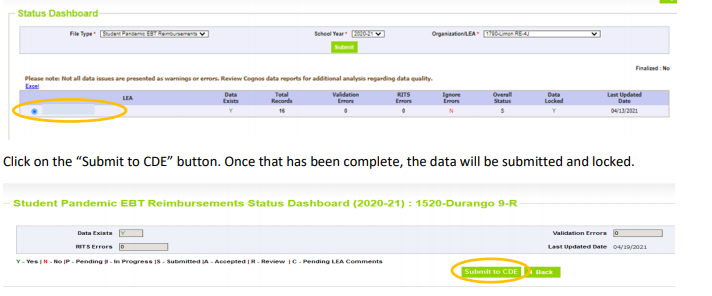 13
[Speaker Notes: Rachael: 

If there are no changes from April submission and will not be providing new data:
You must still select the “Submit to CDE” button under the Status Dashboard

Considerations if resubmitting April data:
Monitor any changes for student information or new enrollees until the end of the school year
Append any new records or updates by May 31st

Reminders are being sent where data-pipline upload indicates that the data submission has not been completed.]
Required to Obtain Benefits
Schools in-person all year with no remote option may have students eligible for Summer P-EBT 

Individual students who engaged into a full-time remote learning option are eligible

Without the data, eligible students cannot be identified, and students will not be identified for summer P-EBT benefits
Contact: P-EBT.datapipeline.support@cde.state.co.us
14
[Speaker Notes: Rachael]
2020-21 Summer P-EBT Benefits
USDA approved P-EBT benefits over the summer months
Colorado still drafting plan for approval
Students eligible for free or reduced-price meals (or attends a CEP or Provision 2 school) at a NSLP school for SY 2020-21 are eligible for summer P-EBT regardless of school year learning modality
Free and reduced-priced meal applications for SY 2020-21 close June 30, 2020.  Applications submitted in July are for SY 2021-22.  
Approved applications for either SY2020-21 or 2021-22 will qualify for Summer P-EBT.
Online and paper applications must be available for households to complete.
15
[Speaker Notes: Application for SY 2020-21 close June 30, 2020.  Applications in July are for SY 2021-22.  Both qualify for summer benefits.  Paper apps available – not just online apps.]
2020-21 Summer P-EBT Benefits
Main contact, secondary contact and availability over the summer months
https://app.smartsheet.com/b/form/ec0772d2000d47d8a07d68a4ee9dd22b
Identified summer contacts can help:
Answer questions from families 
Assist the support center, CDE and CDHS in confirming student eligibility or fixing data issues
Certify newly eligible families for summer P-EBT benefits
Apply for P-EBT mini grants to help support staff over the summer months
16
[Speaker Notes: CDE and CDHS recognize the timing of P-EBT benefit issuance and the extension of Summer P-EBT will fall over the summer months when many staff and districts are not working. The absence of staff over the summer may result in families and the P-EBT Support Center not receiving needed assistance for P-EBT. 
Further, Summer P-EBT benefits will rely on new eligibility determinations and district staff are highly encouraged to be present over the summer months to help collect and process free and reduced-price meal applications and run direct certification. Funding is available through the P-EBT mini grants to supplement time worked over the summer months. 
We are asking ALL districts to provide a main and secondary contact for purposes of P-EBT assistance over the summer so we can best serve our families and communities. P-EBT summer contact information will be utilized by the P-EBT Support Center if: 
1) the P-EBT Support Center has questions about student enrollment, eligibility or there is a data issue;
2) families have questions about student enrollment, eligibility or learning modality
3) certify newly eligible families for summer P-EBT benefits]
Live Q&A Session
17
[Speaker Notes: Donna: Read questions
Rachael: Respond to questions.]
Resources
Dedicated P-EBT data collection webpage with comprehensive FAQs: https://www.cde.state.co.us/datapipeline/p-ebtdatacollection
P-EBT mini grant:
http://www.cde.state.co.us/p-ebt-minigrant-applications
P-EBT Outreach Materials: https://cdhs.colorado.gov/benefits-assistance/food-assistance/p-ebt/p-ebt-outreach-materials
P-EBT Resources for Sponsors:
https://www.cde.state.co.us/nutrition/schoolmealeligibility 
P-EBT Benefits for Students During SY2020-21 (PDF)
P-EBT  Data collection FAQ
18
Contacts
P-EBT assistance or data questions email:		
P-EBT.datapipeline.support@cde.state.co.us 
P-EBT mini grant:
Questions, email: free&reducedpriceschoolmeals@cde.state.co.us
19
[Speaker Notes: Donna: 

Thankyou for joining us today.  Resources available.]